فصل چهارم
درجات لوبولاریته و ریزلوبولاریته
22/32
درجات لوبولاریته و ریزلوبولاریته
پیشنهادات
نتیجه گیری
رسمی سازی
مقدمه
چکیده
رادیولوژیست ها از یک شیوه غیر رسمی برای تعیین لوبولاریته و ریزلوبولاریته (لوبولاریته میکرو) توده استفاده می کنند. ب دو توده به تصویرکشیده شده در شکل 5 را در نظر می گیریم. توده اول دارای حرکات نوسانی عمیق و توده دوم دارای حرکات نوسانی سطحی می باشد.برای رسمی نمودن این وجه تمایز، از معیارهای مختلفی می توان استفاده نمود.
23/32
درجات لوبولاریته و ریزلوبولاریته
پیشنهادات
نتیجه گیری
رسمی سازی
مقدمه
چکیده
شکل 5. توده (a)  عمیق و (b) نوسان کم عمق.
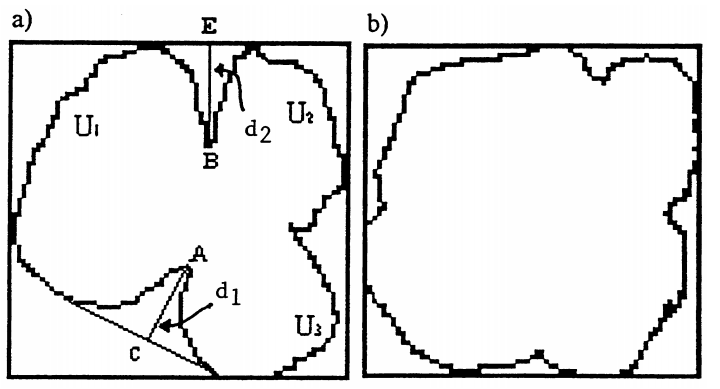 24/32
درجات لوبولاریته و ریزلوبولاریته
پیشنهادات
نتیجه گیری
رسمی سازی
مقدمه
چکیده
شکل 5a دو فاصلهd1  و d2 نشان می دهد که بین نقاط A و C و بین نقاط B و E برای حرکت نوسانی 1 (به عبارتی (U1 تعریف شدند. اگر هر یک از آنها بیشتر ازL/4  باشد، آنگاه حرکت نوسانی عمیق در نظر گرفته می شود، اگر فواصل مذکور کمتر از L/12 باشند، آنگاه حرکت نوسانی 1 سطحی در نظر گرفته می شود.
25/32
درجات لوبولاریته و ریزلوبولاریته
پیشنهادات
نتیجه گیری
رسمی سازی
مقدمه
چکیده